Ethical Student Hackers
$ beginners_linux
The legal bit
The skills taught in these sessions allow identification and exploitation of security vulnerabilities in systems. We strive to give you a place to practice legally, and can point you to other places to practice. These skills should not be used on systems where you do not have explicit permission from the owner of the system. It is VERY easy to end up in breach of relevant laws, and we can accept no responsibility for anything you do with the skills learnt here. 
If we have reason to believe that you are utilising these skills against systems where you are not authorised you will be banned from our events, and if necessary the relevant authorities will be alerted. 
 Remember, if you have any doubts as to if something is legal or authorised, just don't do it until you are able to confirm you are allowed to.
Code of Conduct
Before proceeding past this point you must read and agree our Code of Conduct, this is a requirement from the University for us to operate as a society. 
If you have any doubts or need anything clarified, please ask a member of the committee.
Breaching the Code of Conduct = immediate ejection and further consequences.
Code of Conduct can be found at https://wiki.shefesh.com/
Just how ethical is hacking?
Are you interested in ethics and / or debate? Join us on Thursday the 8th of October for a collaboration with Sheffield Debating Society.
We need TWO volunteers from the society to participate in the debate, but anyone can watch.
Email us at ethicalhackers@sheffield.ac.uk or contact a member of the committee if you’re interested in taking part!
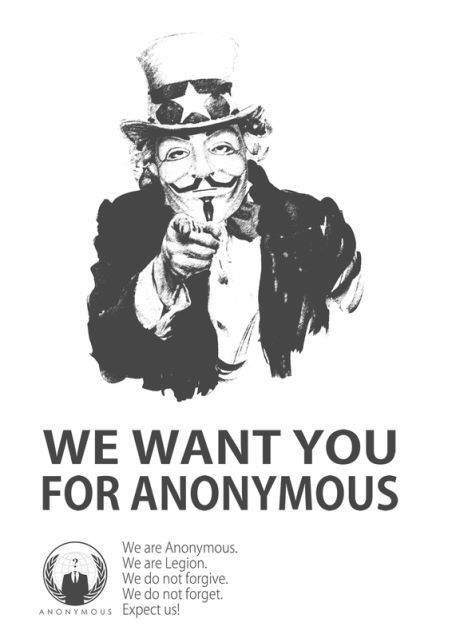 [Speaker Notes: Should ethical hackers be allowed to test infrastructure security without prior permission from the owners if they disclose their findings responsibly?]
What is linux?
Command Line
Step 1: Open the terminal (Ctrl+Alt+T)
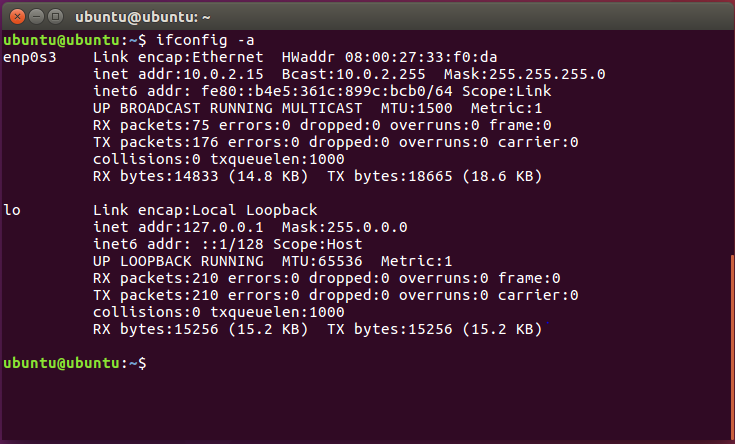 Apps -> Terminal on OS

Bash or WSL on Windows

ALT : https://bellard.org/jslinux/
[Speaker Notes: Instructions for Windows users
Linux intro]
Basic Commands
Try as we go along!
pwd		: This will tell you what directory you are in
mkdir  <name>	: This will create a folder with the name of your choice 
cd <name>		: This command will allow you to navigate into the folder you just made . Cd by itself   navigates to the home directory. 
touch <filename>	: You can create a new file in this directory 
ls		:Use this command to see the file you just created
[Speaker Notes: Cd by itself, cd ../, cd ./]
Challenge #1
More Commands
Echo “hello” (will print hello to the console)
Cp file_name directory/to/move/it/to
Cat file.txt (shows files content)
CHALLENGE
1- Make a new file and add whatever contents you want 
2- Make a new directory
3- Copy that file into your new directory
4- Display the contents of the file in the terminal
Basic Commands
Sudo
Run commands as admin. 
Can change read write execute permissions of a file with ‘chmod’.
Piping 
Sends the output of one command to another -> |
eg) ls | grep examplefile.txt
Flags
Apply additional information with the use of a dash and a filter
eg) ls -l 									 Use man to see all possible flags
Permissions
whoami • The symbol after the ~ is also a useful indicator • # denotes you are root (highest privilege)
Dont use ‘sudo’ unless you need to- can lead to vulnerabilities
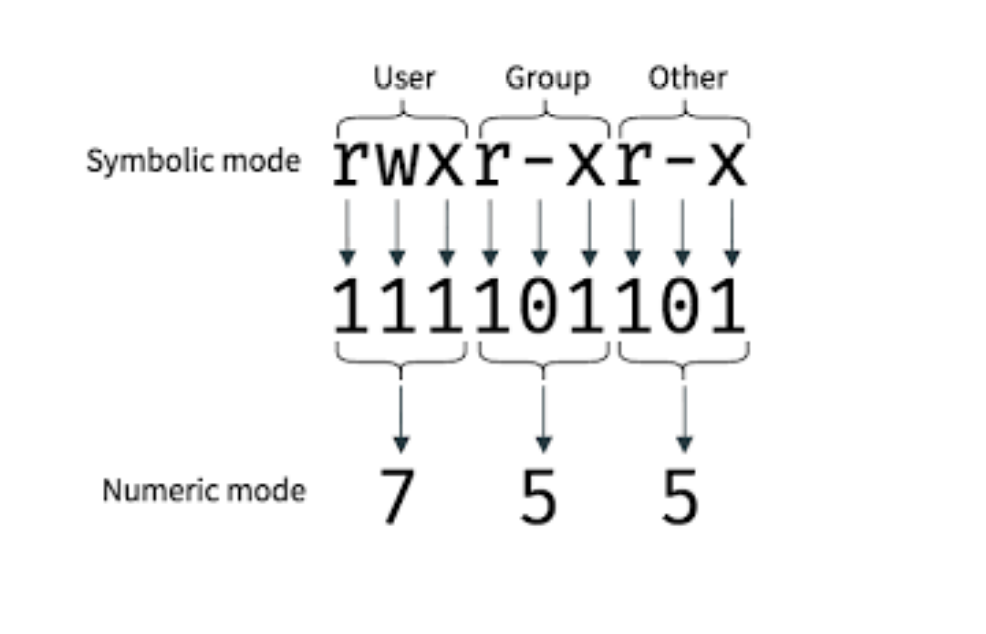 Challenge #2
CHALLENGE
1- create a file with a list of words (one on each line)
2 - sort the contents of the file and pipe it into a new file
3 -  move back a directory and use find to search for the file you made (will need a recursive flag)
4 - edit your file using vim file_name, nano file_name and then gedit file_name. Explore these text editors. (May want to google how to use vim)
5- change permissions of the file so the user can read write but not execute
More Commands
Find <filename> :searches if a file with your search term exists
Sort <filename> : orders the contents of the file
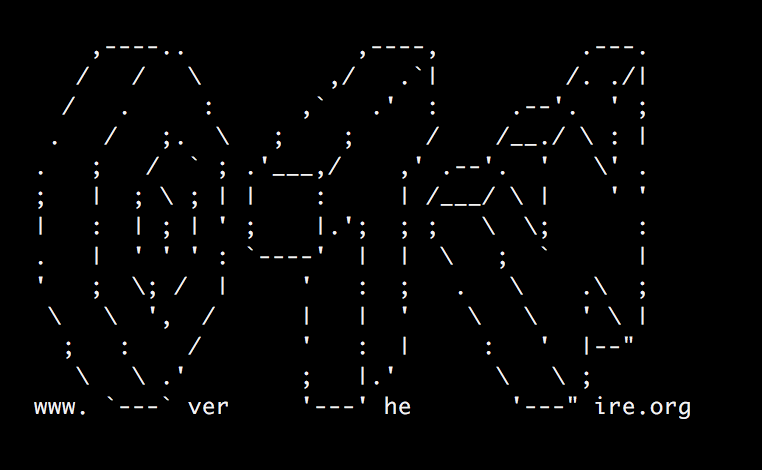 Bandit
Test your Skills:
Over The Wire
Bouncing Around Bandit
OverTheWire hosts a number of simulated hacking challenges of varying difficulties; Bandit serves as a beginner’s intro to the Linux command line.
Normally you need to complete the levels in order (completing each level gives the password for the next), but we’ll be skipping around a bit during this session.
Instructions for completing each level can be found here: https://overthewire.org/wargames/bandit
This is meant to be quite interactive! Please contribute your ideas as we go along!
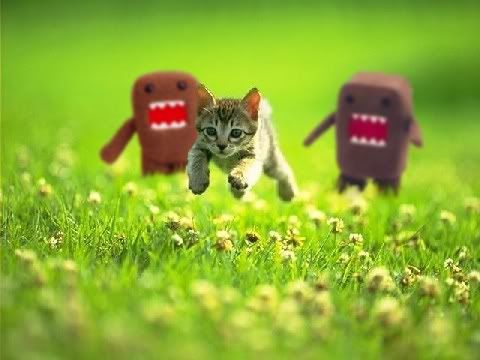 Using SSH


ssh -p 2220 bandit0@bandit.labs.overthewire.org
ssh stands for “secure shell” and is used to open an encrypted remote connection to another computer
-p 2220 is an example of a flag argument, in this case specifying the port to connect to; 22 is the default.
bandit0 is the name of the user we’d like to log in as. This user must exist on the remote machine.
bandit.labs.overthewire.org is the address of the machine we’d like to login to
Put on Your Bandit Mask...
Now that we’ve gone through a couple of levels together, it’s your turn to drive! As homework, you should try to make your way through all of the Bandit challenges from start to finish. You can start with the instructions here: https://overthewire.org/wargames/bandit
If you get stuck we’ll be posting the solutions in a weeks time. Until then, feel free to message on the Discord and someone will help you out.
If you are looking to practice the basics some more before taking on Bandit, you can check out https://cmdchallenge.com/
Additionally, you can check out the more cybersecurity-focused Linux challenges on this week’s worksheet. You can find all of our worksheets here: https://shefesh.com/wiki/worksheets
Any Questions?
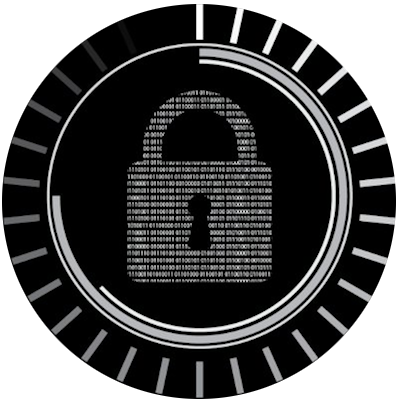 www.shefesh.com